Storage-aware Smartphone Energy Savings
David T. Nguyen, Gang Zhou, Xin Qi, 
Ge Peng, Jianing Zhao, Tommy Nguyen, Duy Le
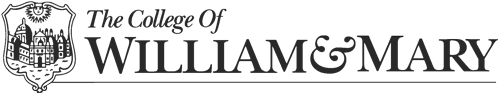 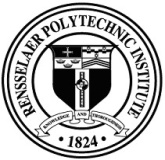 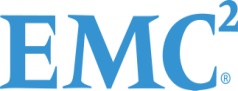 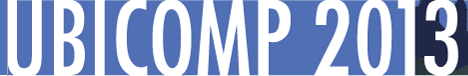 Life  in  Mobile  Era..1,038,000,000 smartphone  users  worldwide  [ibtimes] 27% increased  # smartphones  sold  annually  [IDC]
Figure Courtesy: http://www.ideas4ios.com
David T. Nguyen
2
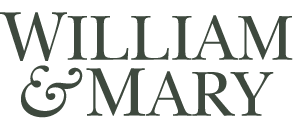 Smartphones  everywhere!75% Americans  use  them  in  bathrooms [CBSNEWS]50% users  under  25  use  them  while  eating [Wilson]
Figure Courtesy: http://bublews.com
David T. Nguyen
3
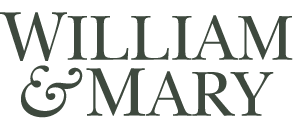 Smartphone  apps  do  everything!850,000 apps  in  apple  store  05/13  [apple]800,000 apps  in  google  play  05/13  [Canalys]145,000 apps  in  windows  store  05/13  [canalys]120,000 apps  in  blackberry  world  05/13  [canalys]
Figure Courtesy: http://aptito.com
David T. Nguyen
4
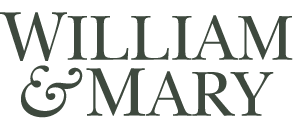 Still BIG Problem
Figure Courtesy: http://cdn.cultofmac.com
David T. Nguyen
5
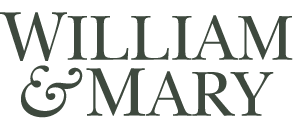 Smartphone Dislikes
Source: ChangeWave
David T. Nguyen
6
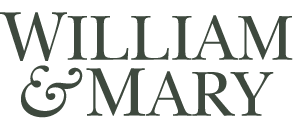 Outline
Introduction
Background
Experimental Study
SmartStorage Design
Evaluation
David T. Nguyen
7
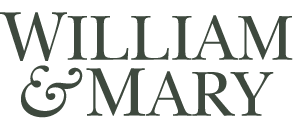 Introduction
Researching energy consumption essential

What has been done
Performance bottleneck in storage 
   [Kim et al., FAST ‘12]

No direct study of storage – energy consumption correlation
David T. Nguyen
8
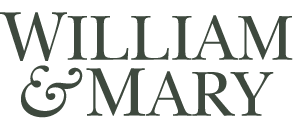 Introduction
Research questions
How does storage affect smartphone power efficiency?
How to optimize storage to save energy?

We propose SmartStorage 
Tracks smartphone I/O pattern
Dynamically configures optimal storage parameters to save energy
David T. Nguyen
9
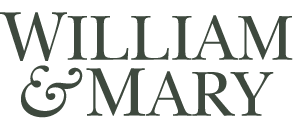 Outline
Introduction
Background
Experimental Study
SmartStorage Design
Evaluation
David T. Nguyen
10
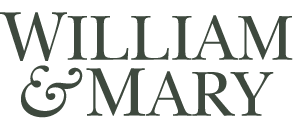 I/O Path
Red: Nexus One default static configurations
David T. Nguyen
11
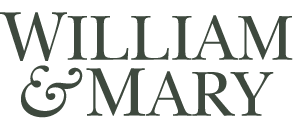 Outline
Introduction
Background
Experimental Study
SmartStorage Design
Evaluation
David T. Nguyen
12
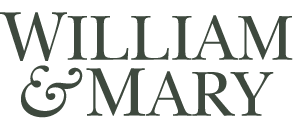 Approach
Investigate impact of different storage configurations on power levels

Run series of benchmarks under default configurations

Repeat benchmarks under different configurations

Compare energy consumptions
David T. Nguyen
13
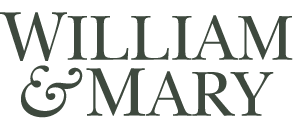 Setup
Rooted smartphones: 		       Nexus One, Nexus 4 

8 benchmarks 

Monsoon Power Monitor
David T. Nguyen
14
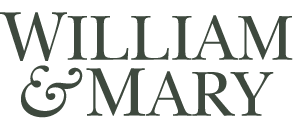 Power Consumption: Default Config. (Queue Depth 128 / Write-back cache)
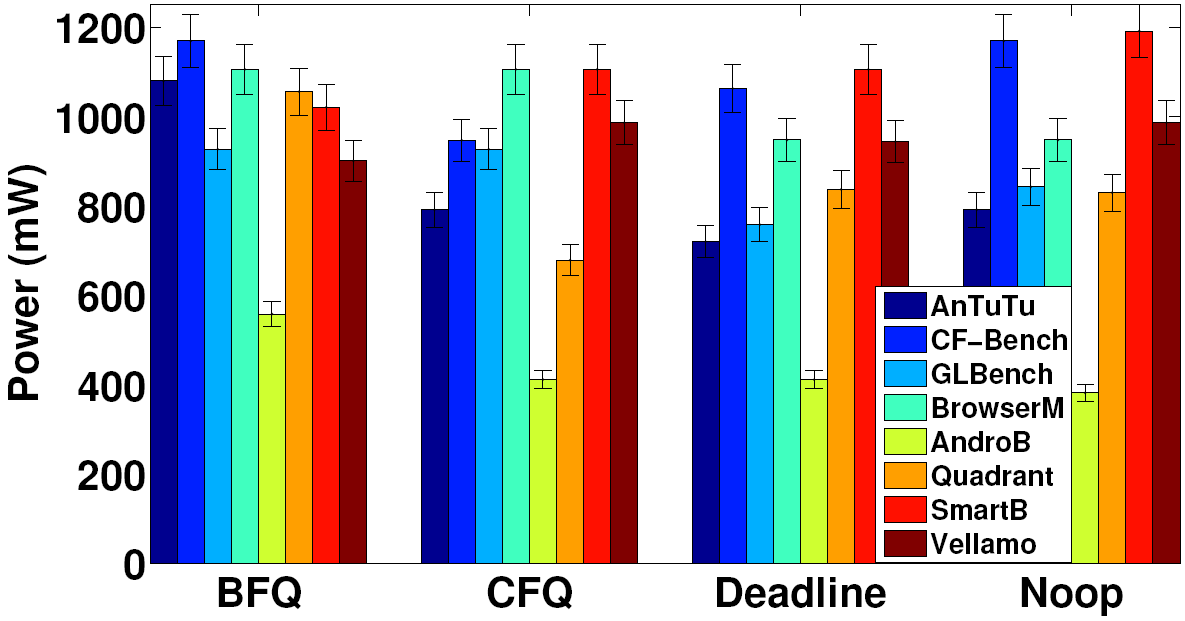 Different algorithms - different power levels
No algorithm optimal for all benchmarks 
Changing algorithms may save energy
David T. Nguyen
15
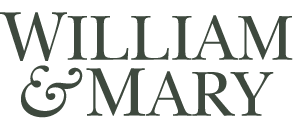 Power Consumption: Queue Depth 4
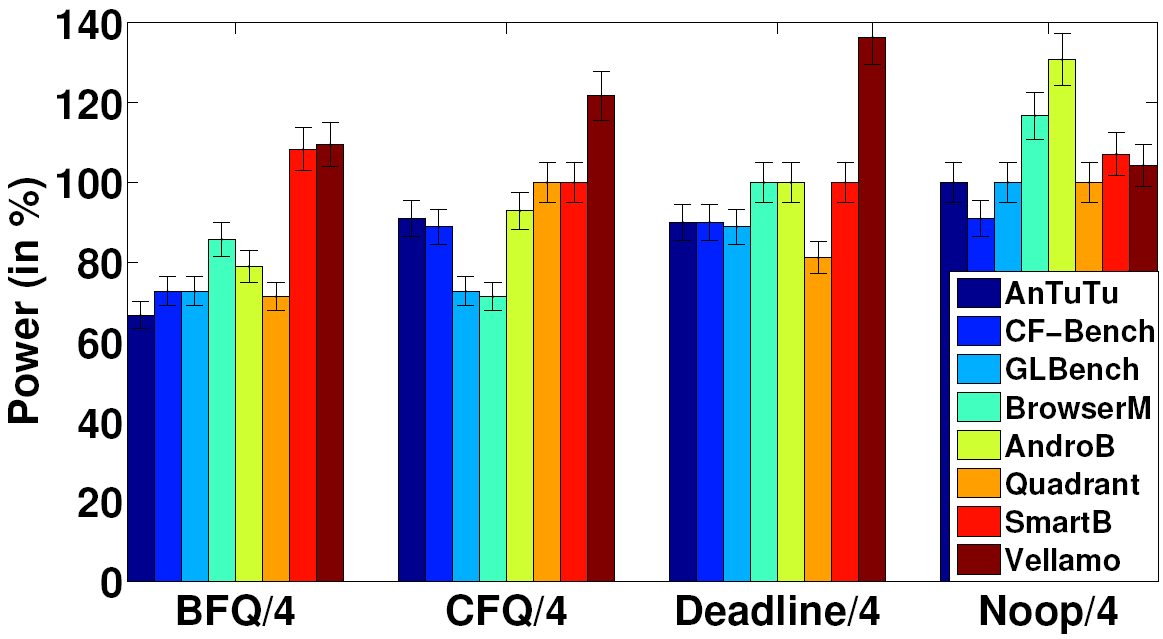 Shorter queue depth saves energy in most cases
Not storage intensive benchmarks consume more power due to overhead of smaller queue
David T. Nguyen
16
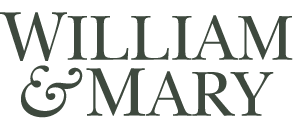 Power Consumption: Write-through Cache
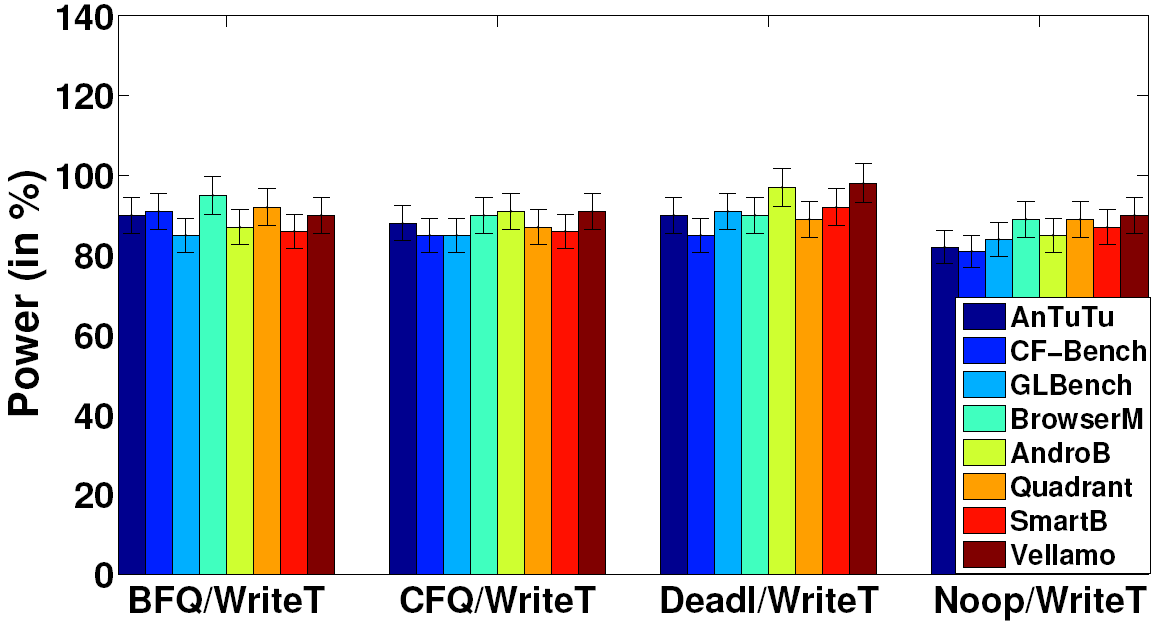 Consumes less power 
But requires rebuilding kernel
More details in paper…
David T. Nguyen
17
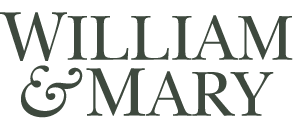 Optimal Configurations
Run benchmarks with all combinations of scheduling algorithms and queue depths
David T. Nguyen
18
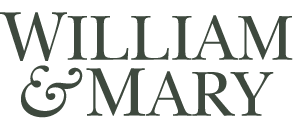 [Speaker Notes: Tell about I/O pattern for last 2]
Outline
Introduction
Background
Experimental Study
SmartStorage Design
Evaluation
David T. Nguyen
19
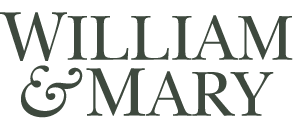 Big Idea
David T. Nguyen
20
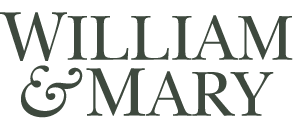 SmartStorage Architecture
David T. Nguyen
21
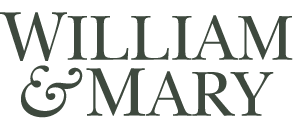 GUI
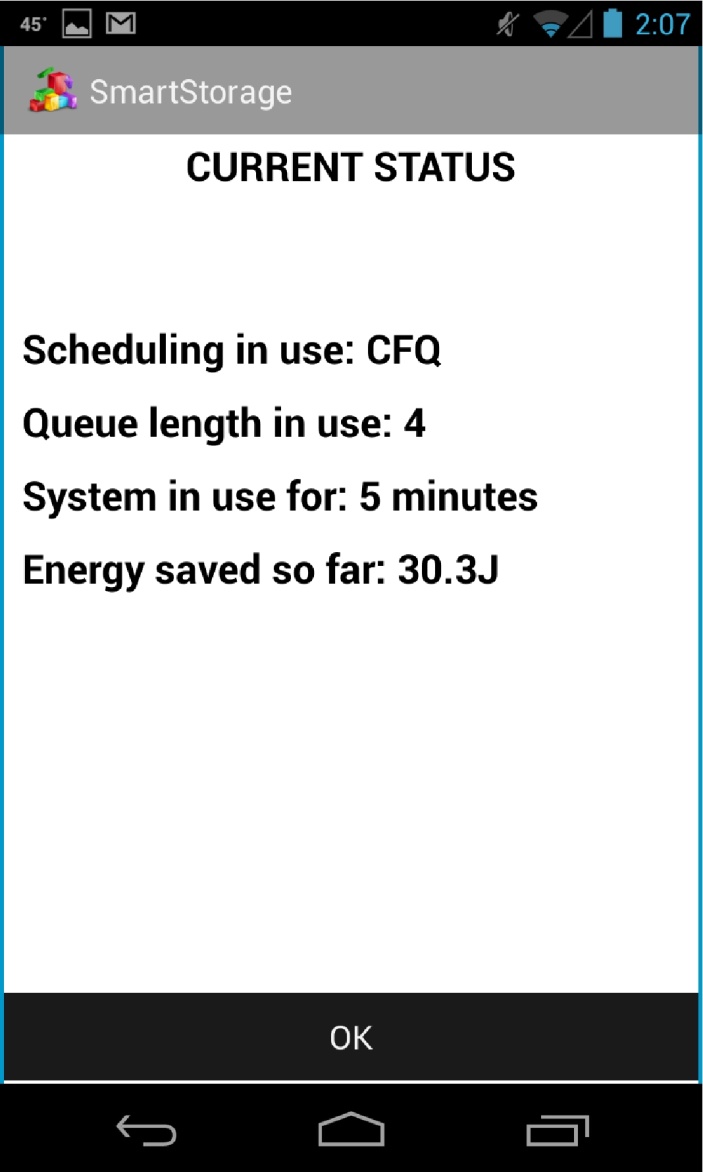 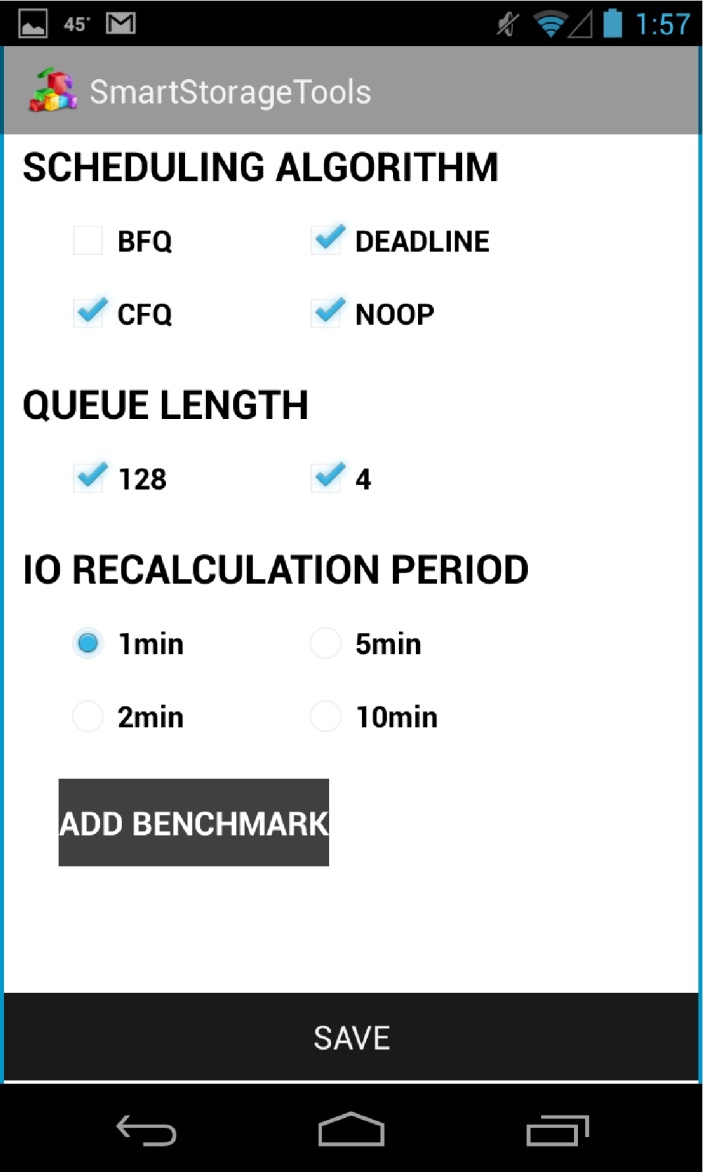 David T. Nguyen
22
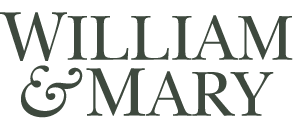 I/O Pattern Matching
David T. Nguyen
23
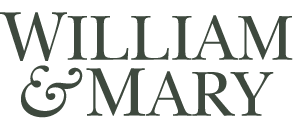 Outline
Introduction
Background
Experimental Study
SmartStorage Design
Evaluation
David T. Nguyen
24
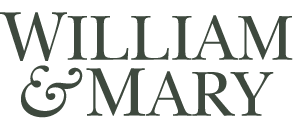 Energy Savings: Nexus One
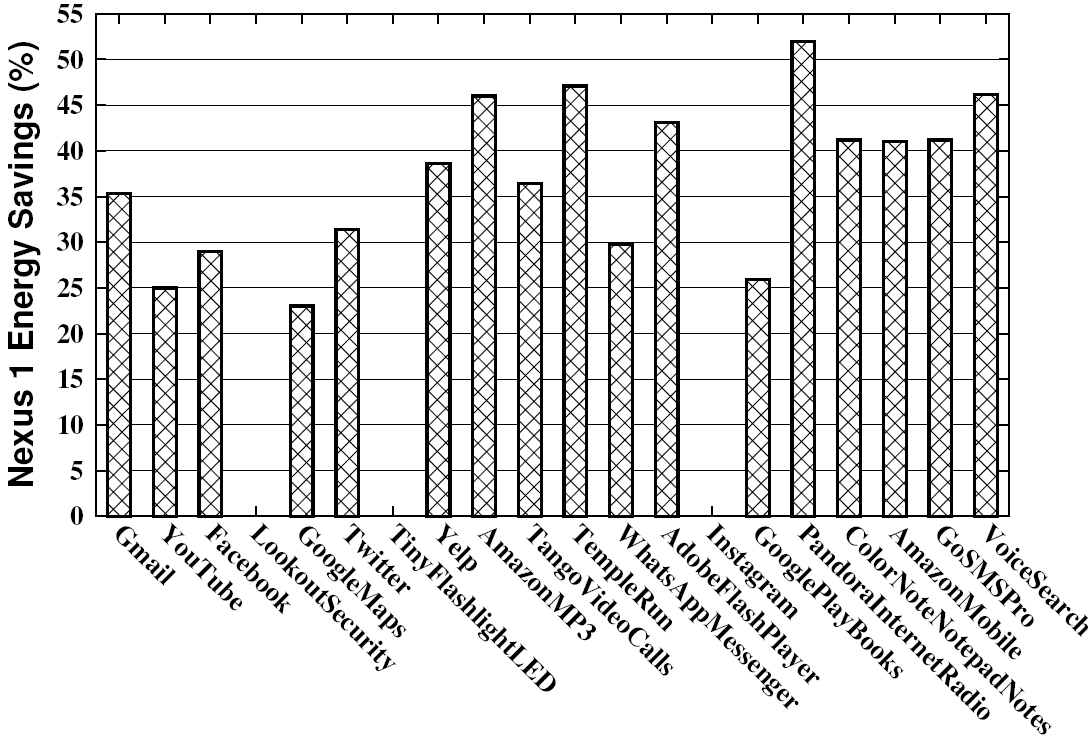 3 apps w/ no savings – same default and optimal configs (BFQ/128)
David T. Nguyen
25
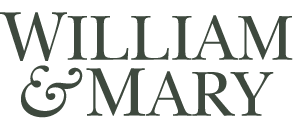 Energy Savings: Nexus 4
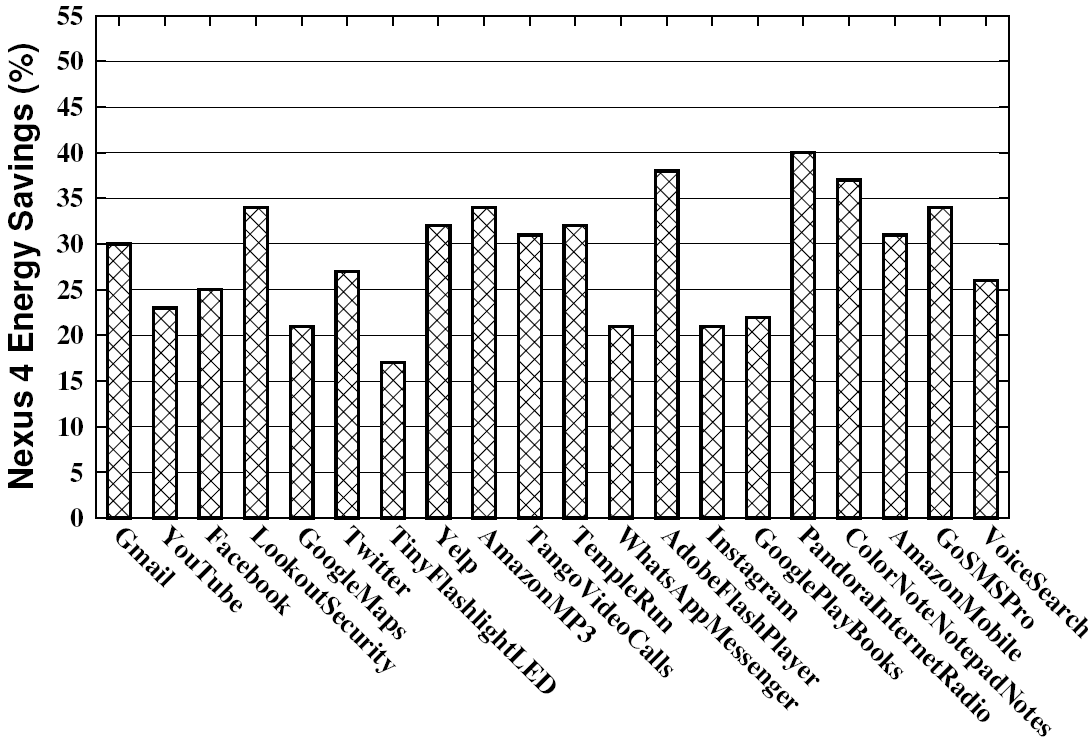 Lower savings due to default CFQ scheduler
Average savings of 28.8%
David T. Nguyen
26
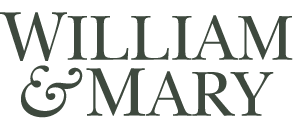 Discussion
Savings of whole phone

Savings come from optimizations on I/O path (not flash only)

How optimizations affect CPU and other subsystems still unknown

Cost: 3% app delay
David T. Nguyen
27
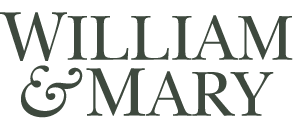 Real-time Power
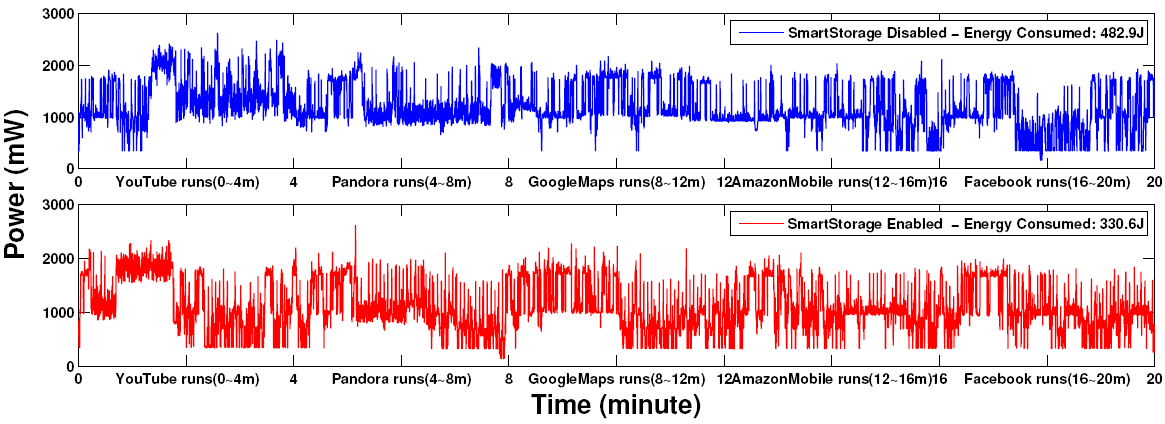 David T. Nguyen
28
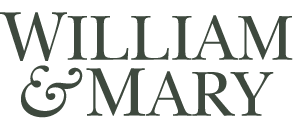 Real-time Power
Power drop
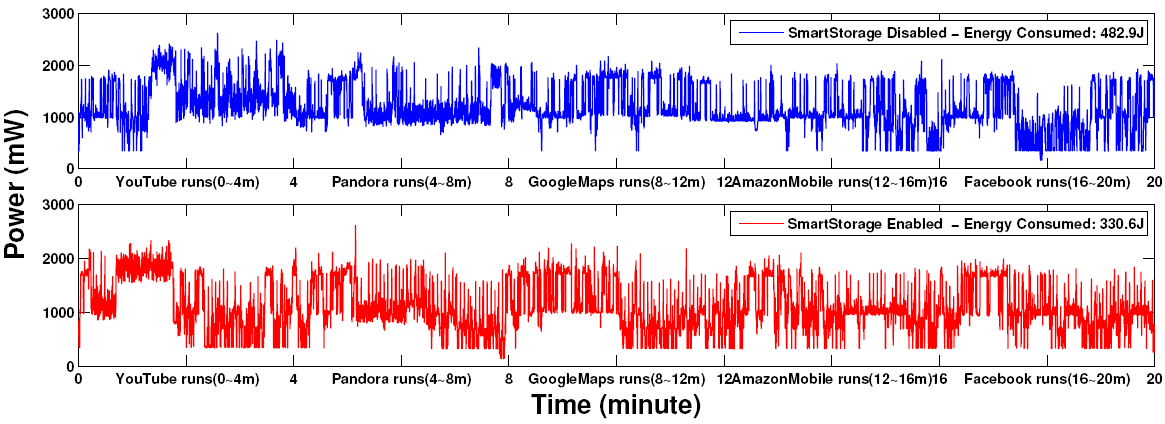 Power drops after around 2 minutes (loading + I/O pattern recalculation)
David T. Nguyen
29
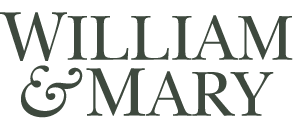 Conclusions
Presented study on how storage parameters impact power levels

Introduced SmartStorage to save energy
Matches current I/O pattern to known pattern from benchmarks
Dynamically tunes parameters

Evaluation on top 20 apps shows            on average 28.8% energy savings
David T. Nguyen
30
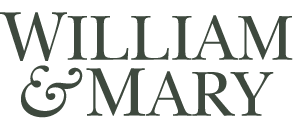 Future Work
Energy savings with different               caching policies / file systems / queue depths

Matching using machine learning 

Adaptive I/O pattern recalculation

Root reasons of energy savings
David T. Nguyen
31
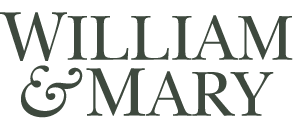 Current Project Status
U.S. patent filed 12/2012

Please forward licensing inquiries to 
William & Mary Technology Transfer Office
David T. Nguyen
32
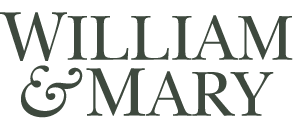 SmartStorage.us
Project Website
David T. Nguyen
33
Thank you!
David T. Nguyen
34